MOVILIDAD LABORAL MÉXICO-CANADÁ
Ana Luisa Vallejo
Directora de Información de 
Políticas de Protección
MECANISMO DE MOVILIDAD LABORAL
México y Canadá suscribieron en agosto de 2007 el Plan de Acción Conjunto 2007-2008, con el que se creó el Grupo de Trabajo de Movilidad Laboral (GTML).

En 2008 se acordó lanzar un programa piloto en los sectores de construcción y turismo.
En México, la Secretaría de Trabajo y Previsión Social (STPS), recluta y preselecciona a los trabajadores de manera gratuita.
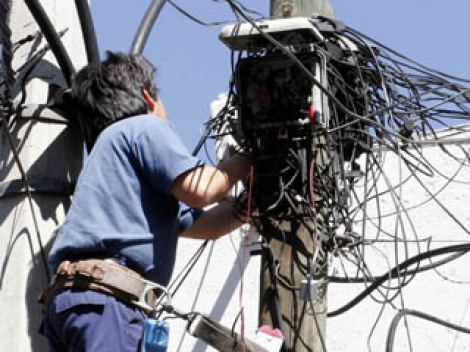 Operación
Información
Contacto
Registro de la
 oferta de empleo
Verificación 
de datos
Promoción de ofertas de empleo
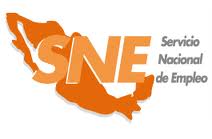 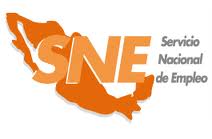 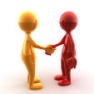 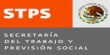 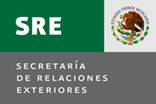 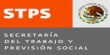 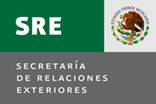 La CGSNE, a través de sus oficinas, el Portal de Empleo y el Observatorio de Empleo, publicará las ofertas de empleo temporal de los empleadores canadienses.
La STPS y la SRE, a través de su representación y consulados en Canadá promueven el Mecanismo ante Grupos y Asociaciones de empleadores.
Los empleadores registran sus ofertas de trabajo en el sitio del Mecanismo:
https://simolint.stps.gob.mx/Temporary_Employees/
El representante de la STPS y los consulados en Canadá verifican la existencia y legitimidad del empleador, así como de la  información registrada.
Empleadores interesados son contactados por la Coordinación General del Servicio Nacional de Empleo (CGSNE).
Solicitud y 
elegibilidad
Reclutamiento
Selección
Documentación
Seguimiento
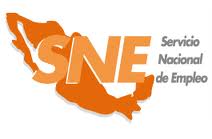 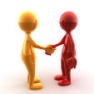 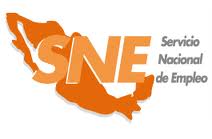 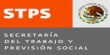 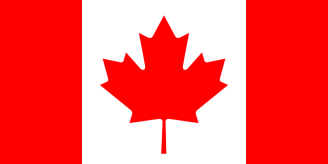 Los empleadores canadienses  seleccionan a los empleados y envían la información correspondiente a la CGSNE, junto con la oferta de trabajo.
Las OSNE proveen la información a los trabajadores para que procesen su permiso de trabajo temporal y visa.
Los trabajadores solicitan de forma personal y directa el permiso temporal de trabajo y visa ante la Embajada de Canadá.
La CGSNE da seguimiento al viaje, estancia en Canadá y regreso a México de los trabajadores involucrados.
Las Oficinas del  Servicio Nacional de Empleo (OSNE) identifican posibles trabajadores y la CGSNE envía sus perfiles laborales a los empleadores canadienses.
En 2011 México y Canadá decidieron pasar de los programas piloto a un esquema ampliado. 

Desde la implementación del Mecanismo de Movilidad Laboral al mes de abril de 2012, han viajado a Canadá 245 trabajadores:
Aun cuando los resultados son modestos, los avances alcanzados constituyeron un proceso de aprendizaje para instrumentar programas de trabajo temporal, a través del Mecanismo de Movilidad Laboral.
MOVILIDAD DE JÓVENES
El Memorándum de Entendimiento sobre Movilidad de Jóvenes entre México y Canadá se firmó el 27 de mayo de 2010 y entró en vigor el 1° de noviembre del mismo año.
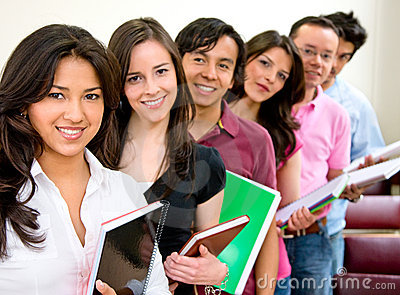 Tiene como objetivo facilitar intercambios culturales que permitan a los jóvenes de uno u otro país obtener un mejor entendimiento de la cultura y la sociedad del país anfitrión, mediante viajes, trabajo y experiencias de vida.
Son considerados elegibles:
PROGRAMA DE TRABAJADORES AGRÍCOLAS TEMPORALES
El Programa de Trabajadores Agrícolas Temporales (PTAT), dio inicio en 1974 con la firma del Memorándum de Entendimiento entre el Gobierno de los Estados Unidos Mexicanos y el Gobierno de Canadá. 

El Programa es un modelo de cooperación bilateral que fomenta un flujo migratorio temporal, ordenado y seguro de trabajadores agrícolas mexicanos y garantiza el respeto de sus derechos laborales, sociales y humanos.
PROGRAMA DE TRABAJADORES AGRÍCOLAS TEMPORALES
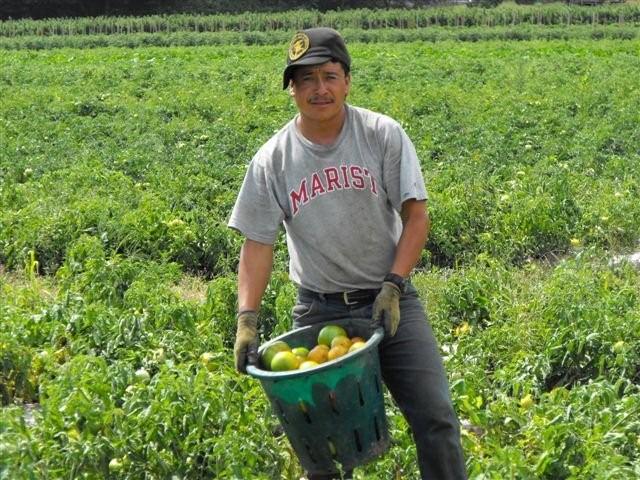 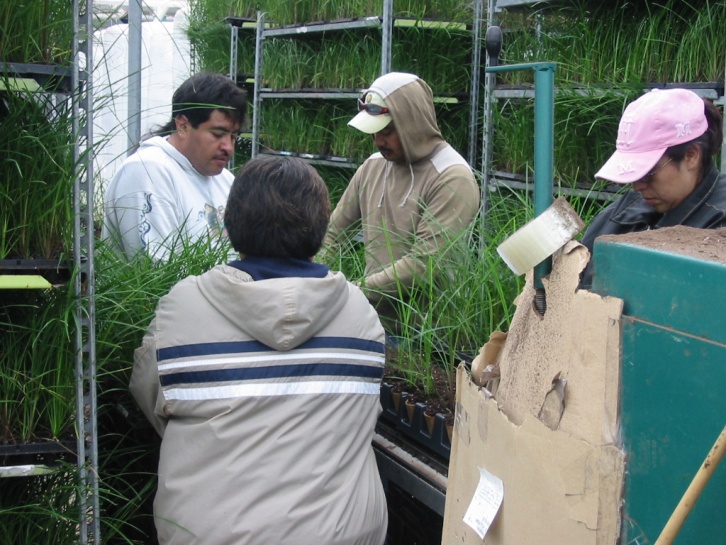 A la fecha, han participado 225,182
trabajadores agrícolas mexicanos
en el Programa.
MEMORÁNDUM DE ENTENDIMIENTO DEL PTAT
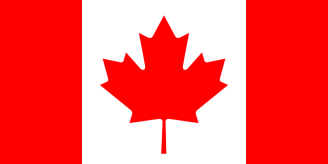 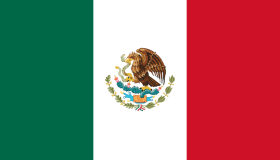 Son considerados elegibles:
Lineamientos
CONSIDERACIONES
Mecanismos que reducen conflictos entre trabajadores y empleadores:

Existencia de un acuerdo mutuo (Memorándum de Entendimiento entre Canadá y México) que ofrece un marco jurídico concreto que regula la operación del programa.
Clara delimitación de funciones de las autoridades de ambos países para vigilar el cumplimiento del programa en áreas de su competencia.
Revisión continua del programa y la reunión periódica de autoridades a nivel interno e internacional.
Oportuna intervención de agentes consulares para ofrecer información y protección preventiva.
Aproximadamente siete de cada diez trabajadores (70%) retornan la siguiente temporada como trabajadores nominales. 

Cada año se incorpora alrededor de un tercio (30%) de nuevos trabajadores (trabajadores de selección).

LA STPS mantiene un listado de 300 trabajadores de reserva para suplir  a los trabajadores que no pueden incorporarse al PTAT.
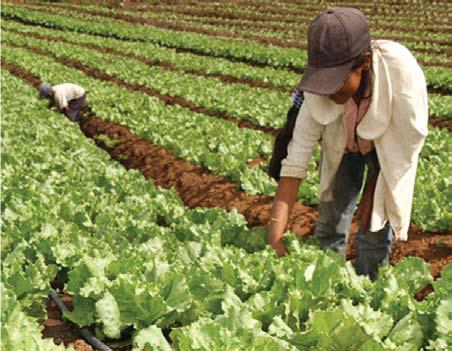 En 2011 los consulados de México en Canadá recibieron únicamente 27 quejas en contra de empleadores  del PTAT, de un total de 16,494 trabajadores contratados.